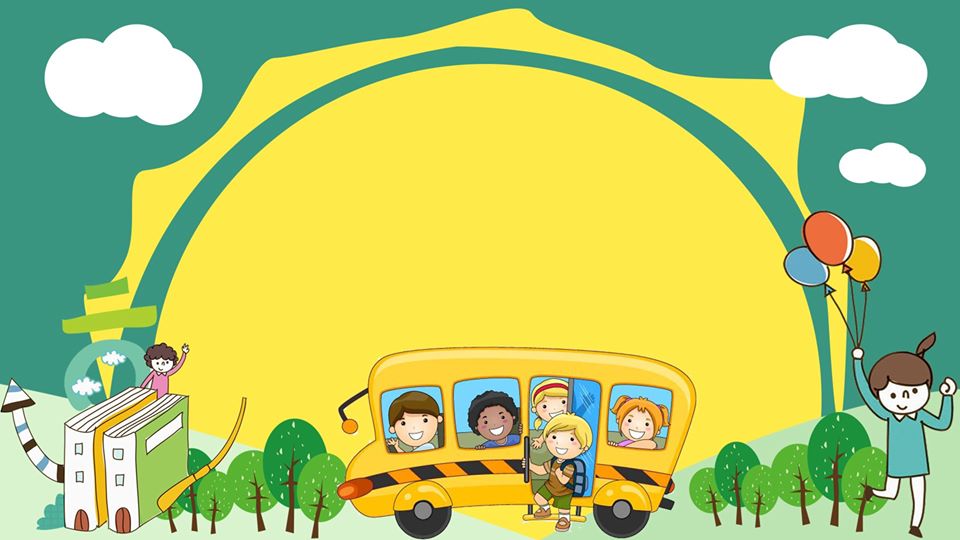 CHÀO MỪNG CÁC EM 
ĐẾN VỚI TIẾT TOÁN
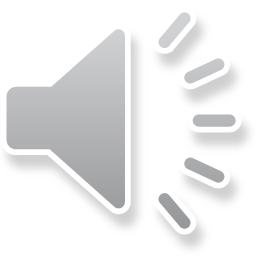 TRÒ CHƠI
Chuyền hoa
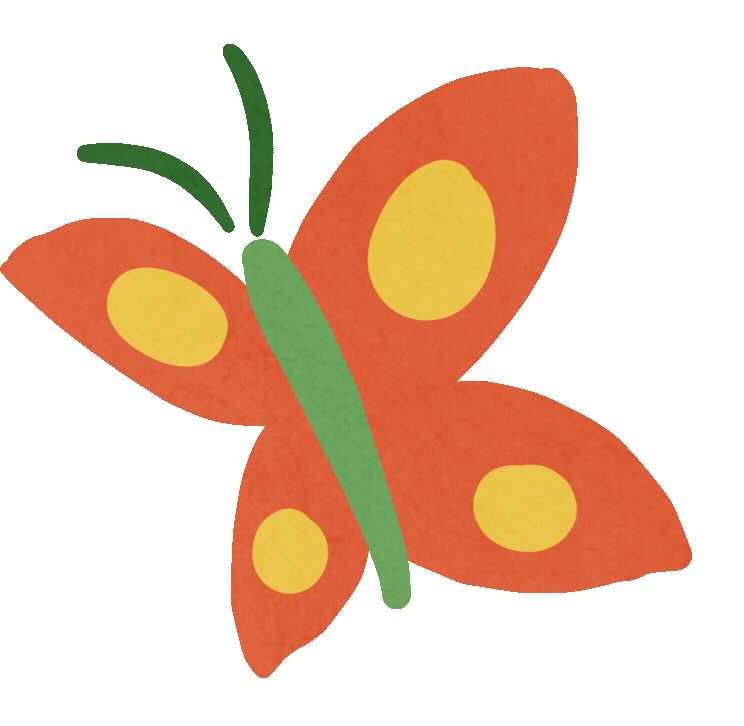 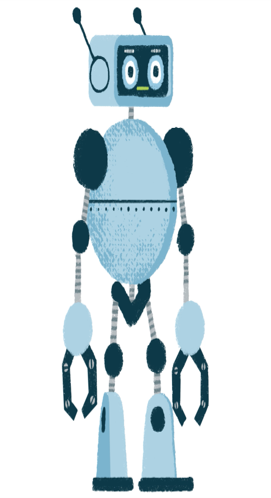 10 + 1
16 + 1
11 + 4
12 + 2
13 + 3
Baøi 2: Tính:
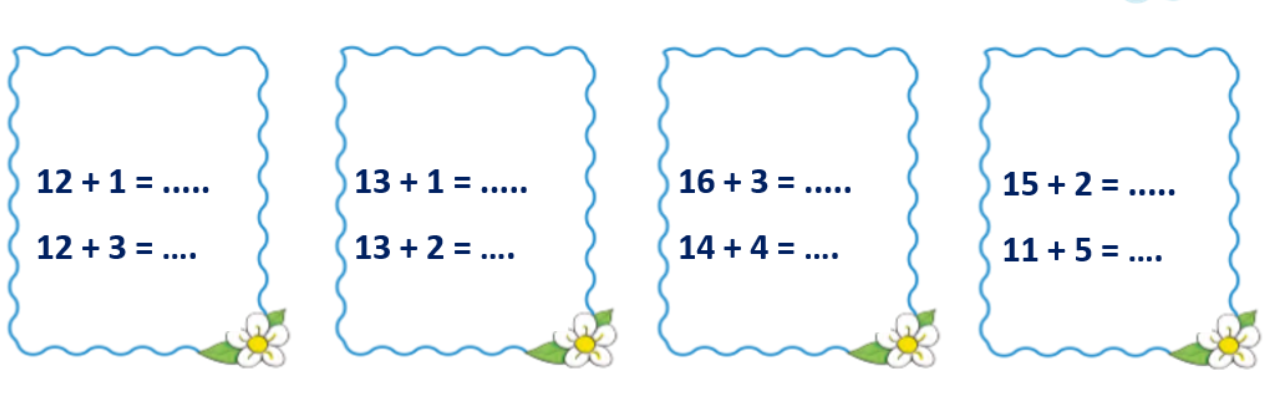 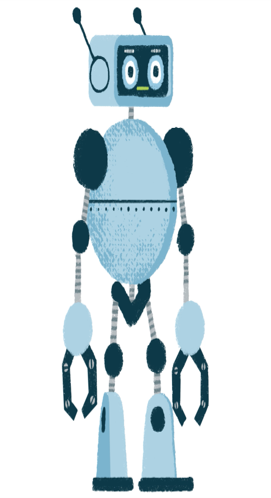 Baøi 3: Choïn keát quaû ñuùng vôùi moãi pheùp tính:
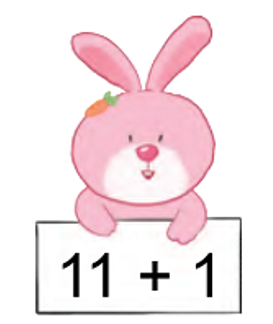 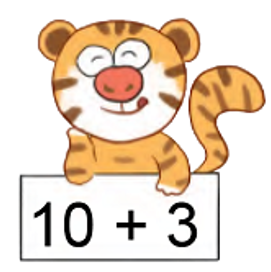 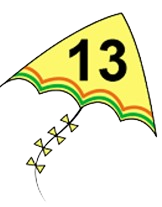 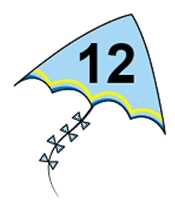 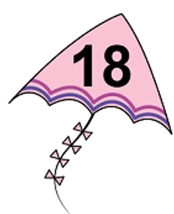 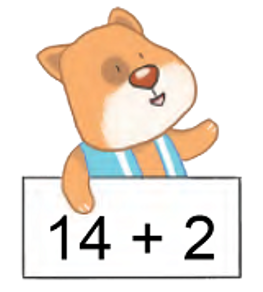 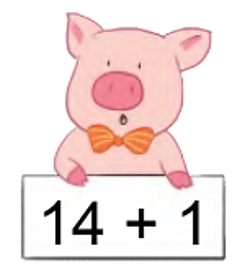 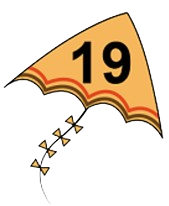 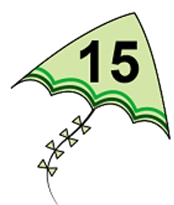 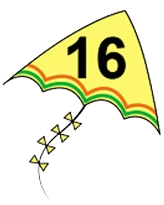 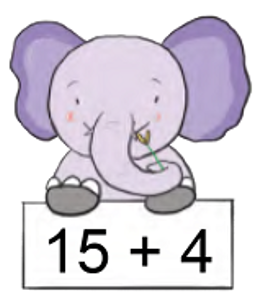 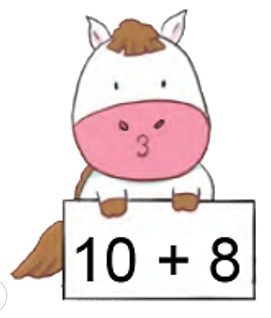 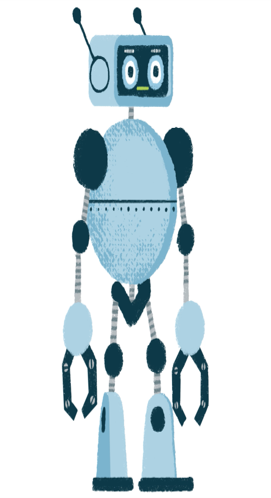 Baøi 4: Neâu pheùp tính thích hôïp vôùi moãi tranh veõ:
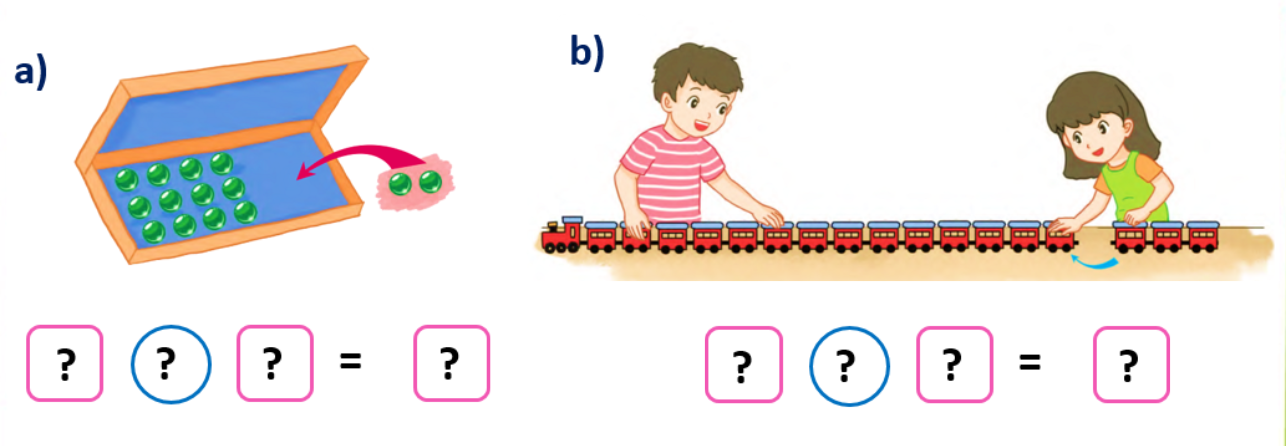 12
+
14
2
14
+
17
3